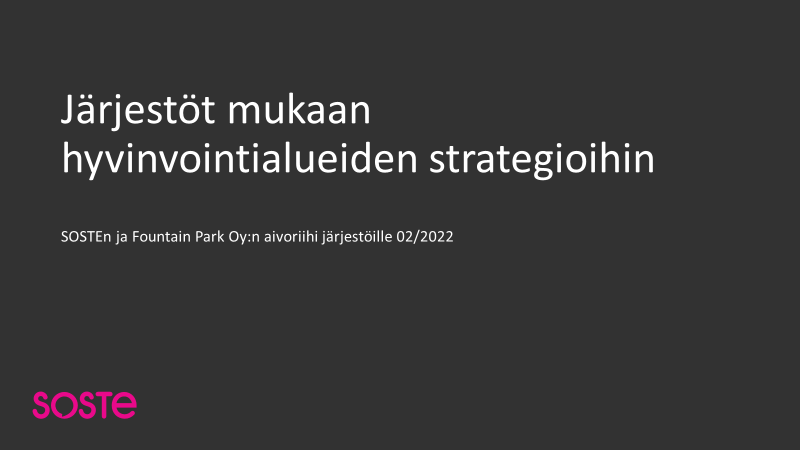 Järjestöt mukaan hyvinvointialueiden strategioihin
SOSTEn ja Fountain Park Oy:n aivoriihi järjestöille 02/2022
Kymenlaakson hyvinvointialueen strategiavalmistelu
Hyvinvointialuestrategian valmistelu aloitettu työryhmässä (31.3.22), jossa Kymsoten johtoa sekä luottamushenkilöitä
Työryhmä vastaa strategian valmistelusta kevään 2022 aikana
Strategiavalmistelun työskentelyä fasilitoi NHG
Strategiavalmistelussa määritellään HVA:en visio, missio, arvot ja tavoitteet 
Hyvinvointialuestrategian iltakoulu luottamushenkilöille 28.4.
Strategiat (hyvinvointialuestrategia ja palvelustrategia) viedään valtuustolle päätettäväksi kesäkuun valtuustoon
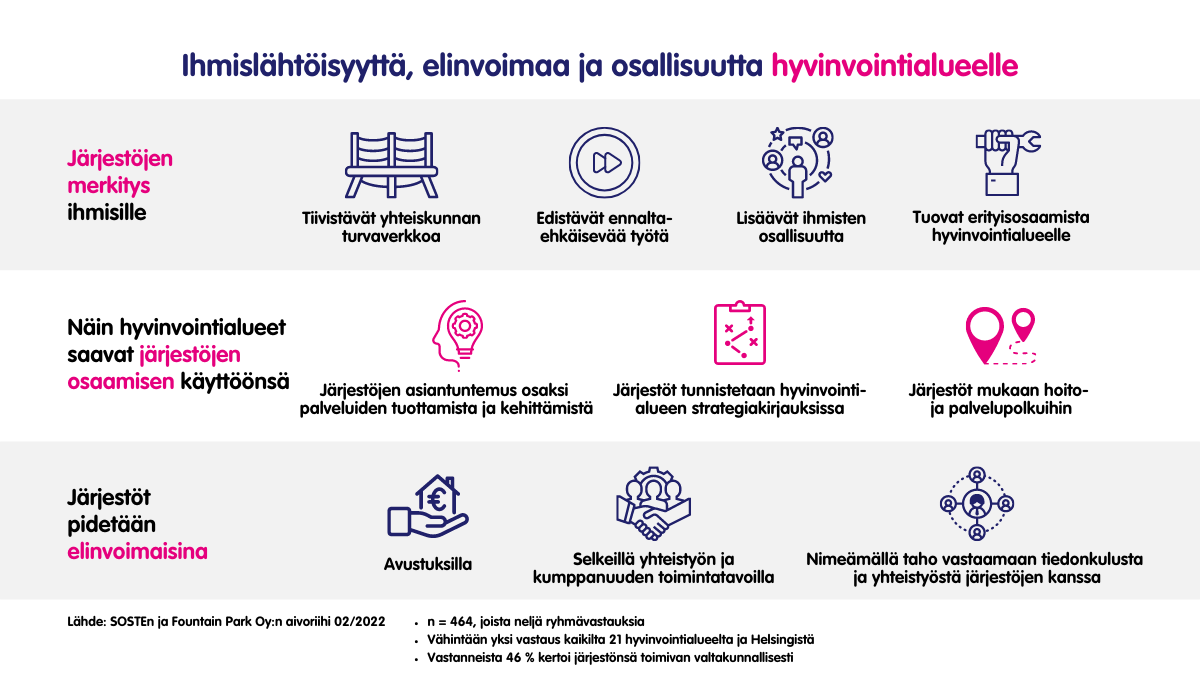